The underpayment of restricted players in north American sports leagues
Background
What is the Reserve Clause in sports? –Now vs. 1970s
Experience-dependent: Journeymen vs. apprentices 
Survey of the MLB, NFL, NBA: Surplus to owners!
History of study
Gerald Scully
Anthony Krautmann
MRP by separating MP and MR
Issues: Player MP can be very interdependent. MR doesn’t account for fixed revenues, like TV contracts.
Free agent wages=MRP
Competitive bidding=efficient player allocation
Does not care where value  comes from (fixed or otherwise)
Methodology
Wage equation
MRP equation
Surplus equation
Expected performance by sport
Starters vs. utility
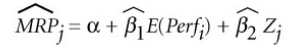 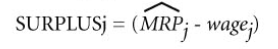 MLB
OPS (expected performance) tied to pay strongly
Utility players get paid less
Apprentice less than 20% of MRP, journeyman 80%
NFL
Only offensive players evaluated
Different definition of starters because of subbing in football
Apprentice gets 50% MRP, journeyman 75%
NBA
NBA EFF used as performance metric (includes position differences)
Most apprentice players bound to CBA contract amount per draft pick
Apprentices 66% of MRP
Rise in salary 300% for 2 std dev from mean point
SURPLUS
Questions?